Mind Your Language
Calibrating your questions to generate a favorable response:
The West Virginia Experience
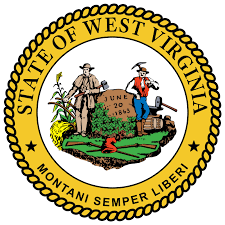 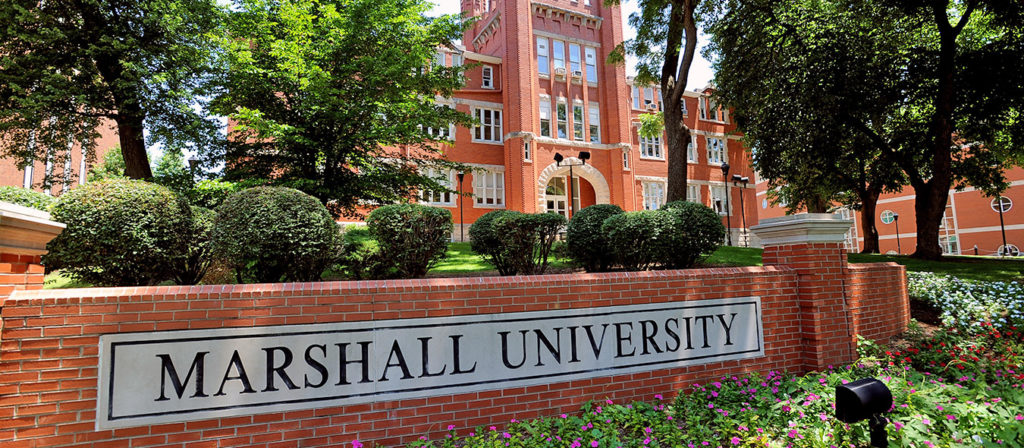 WV Practice Act
16-1-8.7.  “A physical therapist may refer a patient to an appropriate health care practitioner if the physical therapist has reasonable cause to believe that symptoms or conditions are present that require services beyond the scope of the practice of physical therapy.”
WV Practice Act
16-1-8-7.  “A physical therapist may refer a patient to an appropriate health care practitioner if the physical therapist has reasonable cause to believe that symptoms or conditions are present that require services beyond the scope of the practice of physical therapy.”
Initial question to Board  (9 Jun 2021)
Our national governing body, the American Physical Therapy Association (APTA), has produced multiple documents including the Guide to Physical Therapist Practice, the Normative Model of Physical Therapist Professional Education, and APTA House of Delegates Policies which contain specific language directing PTs to refer to another health care professional if required services for evaluation or treatment are beyond the scope of the PT. Specifically, the Code of Ethics, Principle 3C states “Physical therapists shall make judgments within their scope of practice and level of expertise and shall communicate with, collaborate with, or refer to peers or other health care professionals when necessary.” Likewise, the Normative Model of Physical Therapist Professional Education includes a specific requirement to “…determine the need for referral to other health care providers.” The language used by our national governing body seems to clearly delineate a duty to act, rather than an option to do so.
Initial question to Board (9 Jun 2021)
My request for the Board’s interpretation is specifically:

In the case where a PT has reasonable cause to believe that symptoms or conditions are present that require services beyond the scope of the practice of the PT, does the PT have a duty to refer a patient to an appropriate health care practitioner for assistance in managing the case when warranted?
Board response
“Per our Board, a physical therapist has the duty to refer any patient to the appropriate provider when the treatment is outside the physical therapist scope of practice according to 16-1-8-7.”
Board response
“Per our Board, a physical therapist has the duty to refer any patient to the appropriate provider when the treatment is outside the physical therapist scope of practice according to 16-1-8-7.”
Follow-up questions   (16 Jul 2021)
The Board recently provided an opinion that 16-1-8-7. not only allows, but requires, a physical therapist to refer a patient to the “appropriate provider” when the therapist concludes it is warranted.
My questions are specifically:
In reference to 16-1-8-7., does the Board consider a board-certified radiologist to be an “appropriate provider?”
Does section 16-1-8-7., or any other part of the WV practice act, prohibit physical therapists from referring patients directly for diagnostic imaging studies?
Board response
“Per our Board members, according to 16-1-8-7, a board-certified radiologist is an appropriate provider. No, there is no part of the WV Practice Act that prohibits physical therapists from referring patients directly for diagnostic imaging studies.”
Published Board opinion  (22 Dec 2021)
“Therefore, the Board is of the opinion that a licensed physical therapist in West Virginia may refer a patient to a radiologist (e.g., order imaging), with clinical justification, for any diagnostic imaging study, which is within the recognized standards of practice and education (including education in imaging) for a physical therapist. In summary, the Board is of the opinion that imaging referral is within the scope of the practice of ‘physical therapy’ as defined by West Virginia Code 30-2-8.”